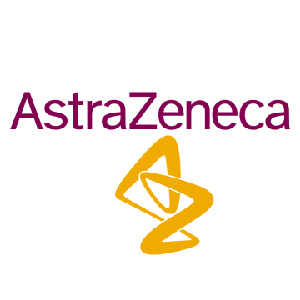 Nonclinical StatisticsBayesian solutions @ AZ
Steven Novick
July, 2019

novicks@medimmune.com
1
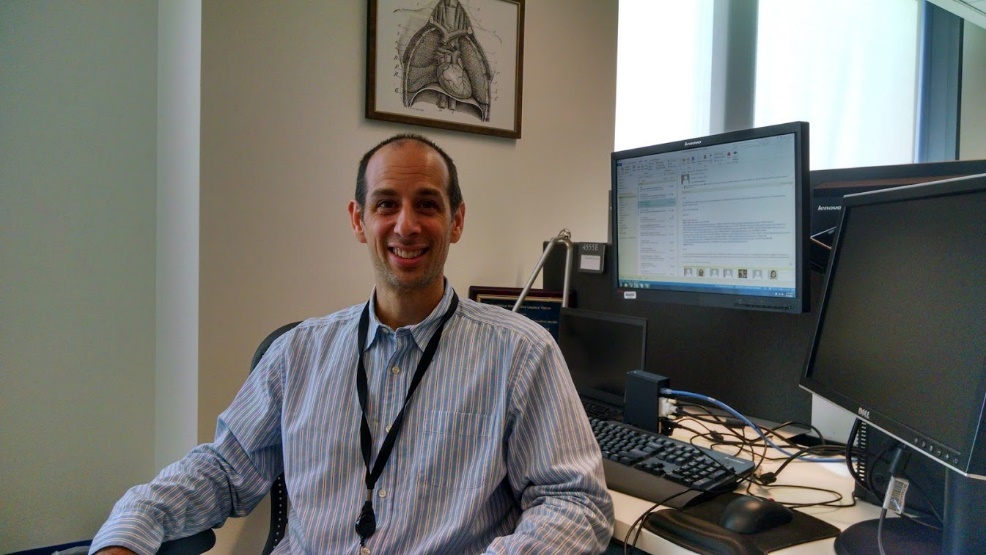 Brief Bio
Ph.D. in Statistics from North Carolina State Univ.  (2000)
99% classical/frequentist training

Schering-Plough (now Merck):  2000-2002, nonclinical
GSK 2002 – 2015, nonclinical, some clinical
AZ 2015 – present, Director, nonclinical statistics
2
https://community.amstat.org/biop/home
ASA-BIOP
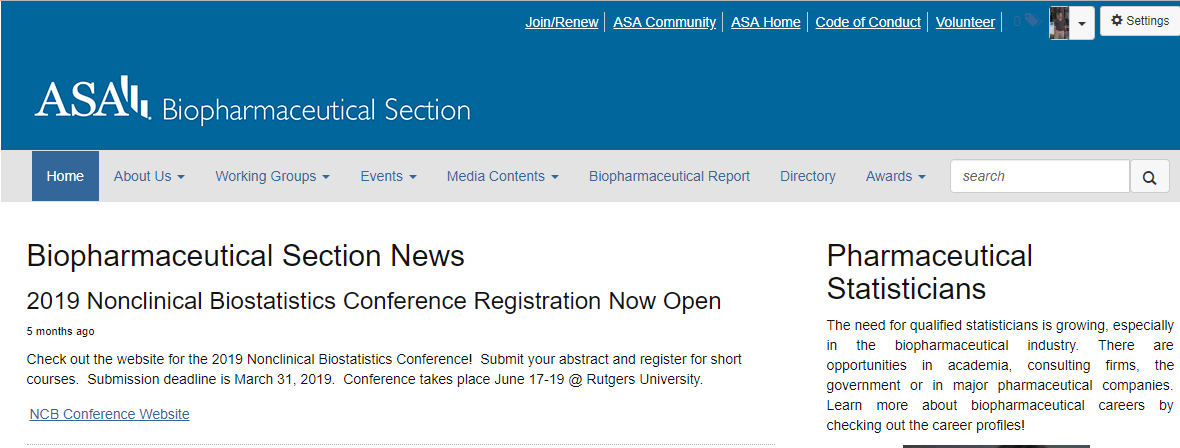 3
https://community.amstat.org/biop/events/ncb/index
ASA-BIOP
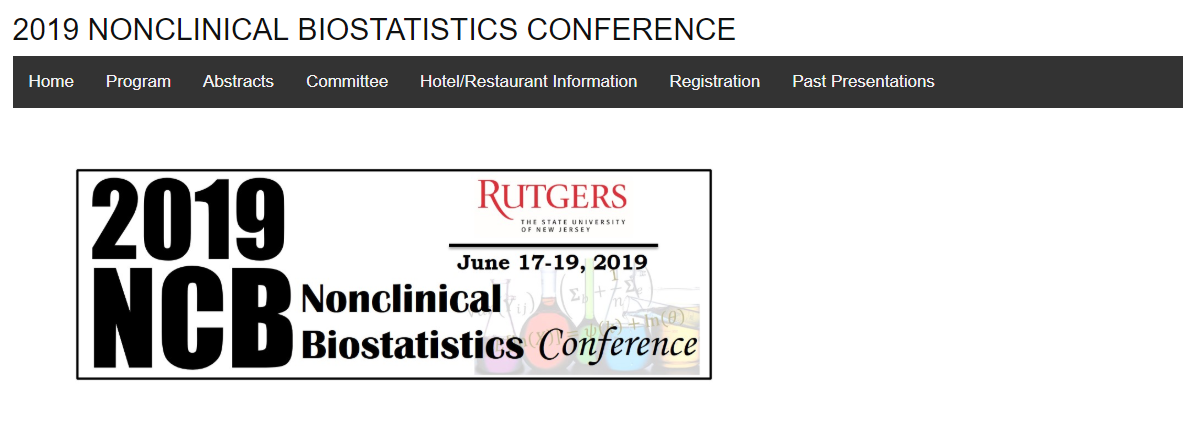 4
https://community.amstat.org/biop/workinggroups/ncbwg/index
ASA-BIOP
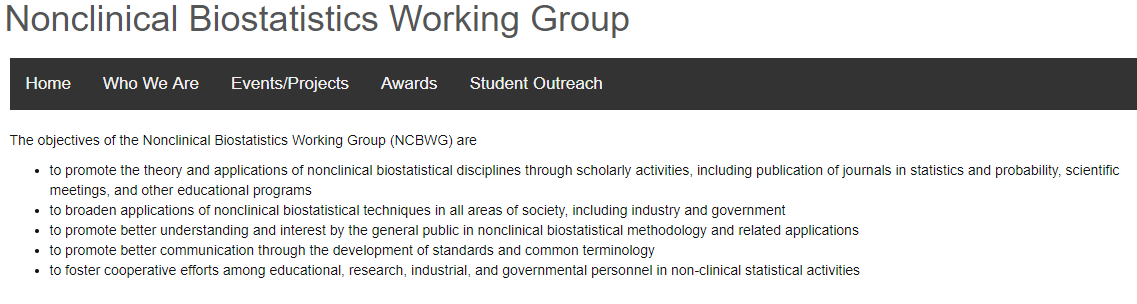 Work streams, coming soon:

Issues with p-values in nonclinical settings
Stan Altan & John Peterson
Bayesian statistics in nonclinical areas
Paul Faya
5
Bayesian credentials
Book: Bayesian Analysis with R for Drug Development 
14 Bayesian or fiducial inference publications in peer-reviewed statistics journals since 2012
Chapter in upcoming book:  Bayesian Methods in Pharmaceutical Research


Teach hands-on internal course:
JAGS, Stan

Yet, I have a lot to learn…
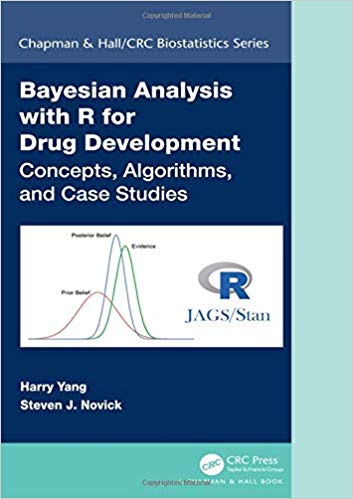 6
It’s ok to use frequentist methods
There are many situations in nonclinical statistical R&D for which Bayesian methods do not add value.

Bayesian inference may yield same conclusion as frequentist inference.  Frequentist method often runs faster on computer.
Prior adds little value
Distribution of test statistic is well-known

Examples
Calibrated concentration using standard curves
Comparison of means of novel treatments with/without variance components
7
Bayesian methods can be more useful
Bayesian inference can be used to solve intractable frequentist problems

With small sample sizes, Bayesian inference is exact.
Calculation of complex probabilities
Pr(  A is true & B is true & C is false )

Predictive inference is simple, regardless of the data distribution.

Prior may add value, allowing for either smaller sample size or higher power to make decision.
8
Examples: Nonclinical Biostats @ AZ
Preclinical drug discovery:  Mouse survival

Bioassay: robustness

CMC:  Bridging study
9
Disclaimer and other info
The examples have all been published in statistical journals (which are listed).

In some cases, the data and/or code are available with the publication.  I am not providing data or computer code with these examples.

In real practice, when warranted, I do use informative priors.  In these examples, I use vague or vaguely-informative priors.
10
Example #1
Animal oncology study
Survival analysis
11
Animal oncology studies
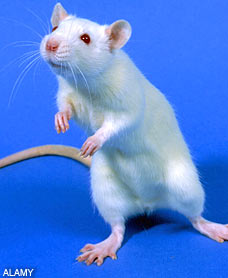 Typically in mice or rats

Goals:
Reduce/delay tumor growth with chemotherapy and novel drug substances
Monotherapy or in combination.

Determine which treatments work “best”.
12
Oncology double-combination
60 syngeneic mice with tumors
6 Treatments (10 mice/trt)
3 monotherapy treatment groups: A, B, C
3 combinations: (A+B), (A+C), (B+C)
Tumor volume measured at baseline (day 10) and every 3-4 days until day 84.
Total # days = 74

Animal removed from study if Tumor Size > 2000 mm3 , severely ulcerating tumors, or > 20% loss in body weight.
13
Tumor growth profiles
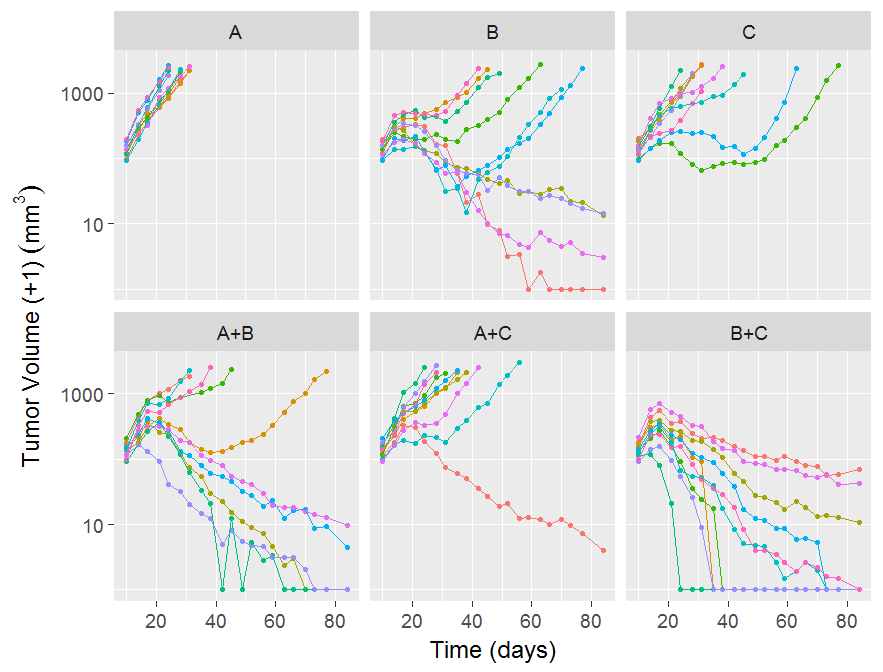 Cannot compare tumor volumes on the last day
14
Survival modeling
Model the time to an “event”.
For example, event:
Tumor volume > 2,000 mm3
Tumor ulcerates

Survival = have not experienced the event

Efficacy is defined through the probability of survival at time t.
15
Weibull survival model
16
17
Problem with likelihood
18
Weibull Survival Likelihood
Cannot compare hazards with B+C
log()
19
Weibull survival with 95% Confidence bands
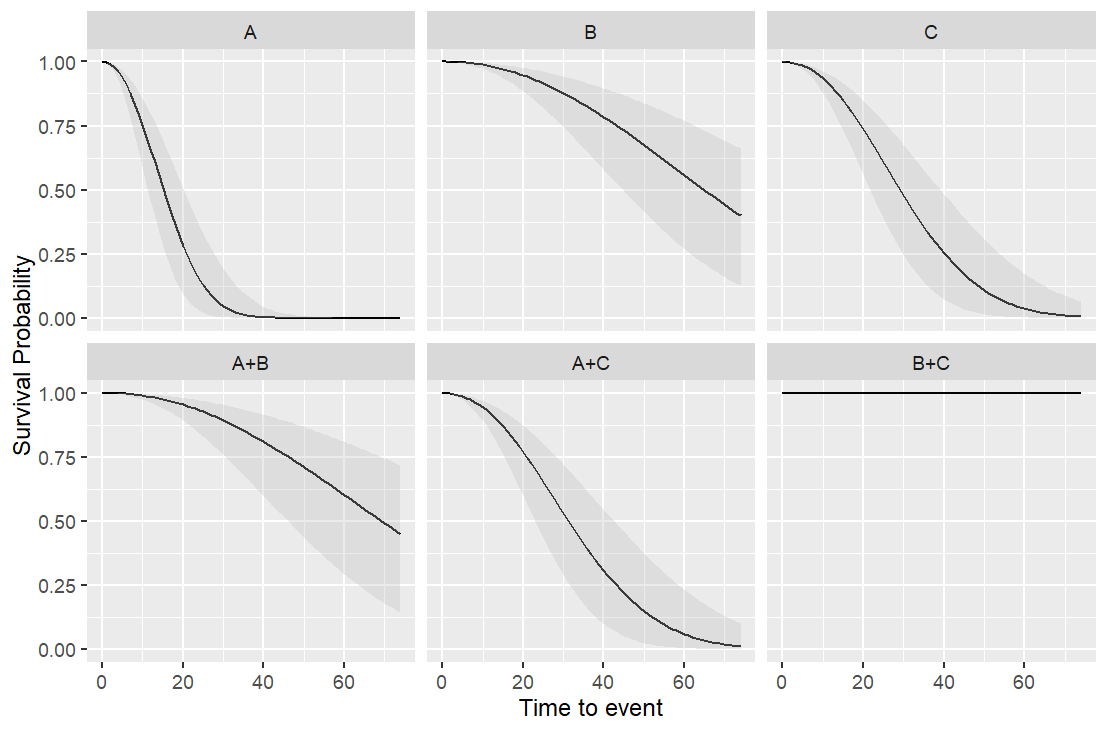 Apparent ranking:  {A} < {C, A+C} < {B, A+B} < {B+C}
20
Prior distribution
This prevents the distribution for B+C from extending unrealistically.
Some Bayesians may not like centering the distribution at the MLE; however, the SD is so large as to prevent the MLE from having impact.  This is purely for MCMC convergence.
21
Weibull Survival Posterior
log()
22
Weibull Model with 95% Credible bands
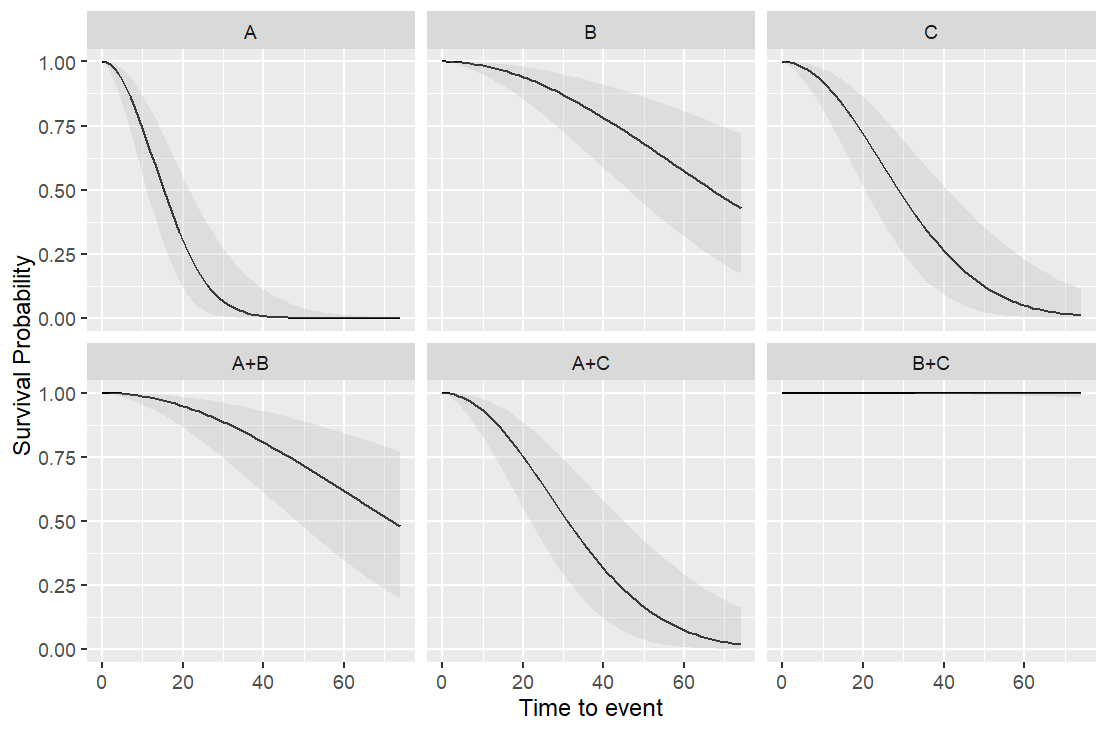 23
Posterior of log() is skewed to the right*
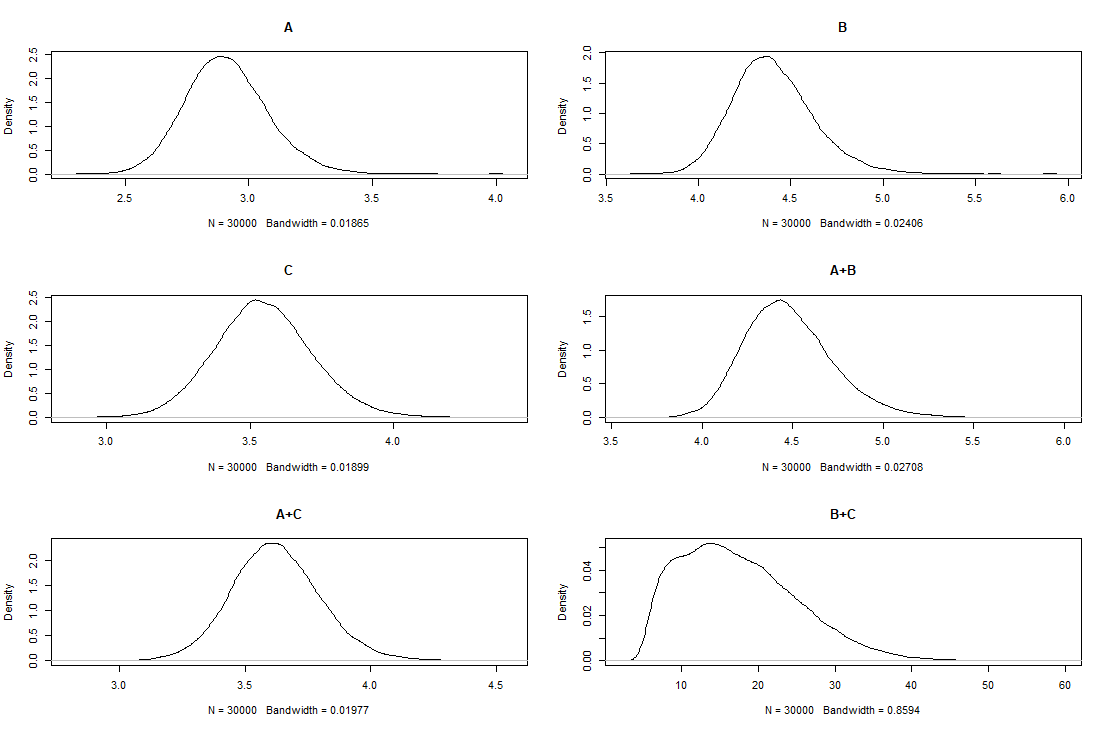 24
[Speaker Notes: * Since the prior distribution was only vaguely informative, this implies that the true distribution of the likelihood estimates of log() are also skewed to the right.  Thus, the asymptotic normal-distribution approximation used in the likelihood analysis may not be valid.]
Hazard ratio testing
Pr( j > i | data )
Apparent ranking:  {A} < {C, A+C} < {B, A+B} < {B+C}
25
Try this with your likelihood
Steven J. Novick, Kris Sachsenmeier, Ching Ching Leow, Lorin Roskos & Harry Yang (2018) A Novel Bayesian Method for Efficacy Assessment in Animal Oncology Studies, Statistics in Biopharmaceutical Research, 10:3, 151-157, DOI: 10.1080/19466315.2018.1424649
26
Posterior probability that survival is at least 10% larger for 50 < t < 74 days (latter 1/3 of study times)
Example #2
Bioassay robustness study
28
Our goal
Desire:  Consistent, high-quality manufacture of a monoclonal antibody (mAb) drug

Goal:  determine a design space (high-quality operating zone) for % purity and % fragments

This requires bivariate optimization.
29
[Speaker Notes: Monoclonal antibody drugs are treatments that enlist natural immune system functions to fight a disease (e.g., cancer, virus).

One factor in the immune system is the work of antibodies. An antibody attaches itself to a specific molecule (antigen) on the surface of a problematic cell. When an antibody binds to the antigen, it serves as a flag to attract disease-fighting molecules or as a trigger that promotes cell destruction by other immune system processes. Monoclonal antibodies are laboratory-produced molecules engineered to serve as substitute antibodies that can restore, enhance or mimic the immune system's attack on cancer cells. They are designed to bind to antigens that are generally more numerous on the surface of cancer cells than healthy cells.  (https://www.mayoclinic.org/diseases-conditions/cancer/in-depth/monoclonal-antibody/art-20047808)

Humanized monoclonal antibody:  A type of antibody made in the laboratory by combining a human antibody with a small part of a mouse or rat monoclonal antibody. The mouse or rat part of the antibody binds to the target antigen, and the human part makes it less likely to be destroyed by the body's immune system.]
Steps to obtain humanized mAb
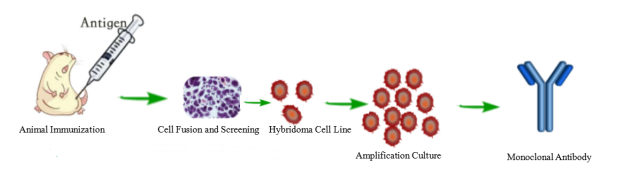 30
Manufacturing:  Amplification and purification of mAb
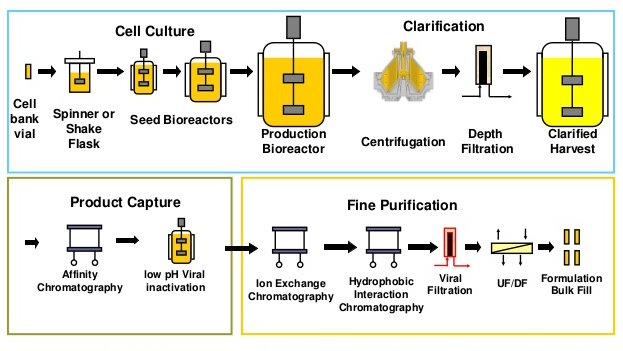 Measuring %Purity of drug substance
Bioassay: sodium-dodecyl sulfate capillary electrophoresis (CE-SDS) reducing assay
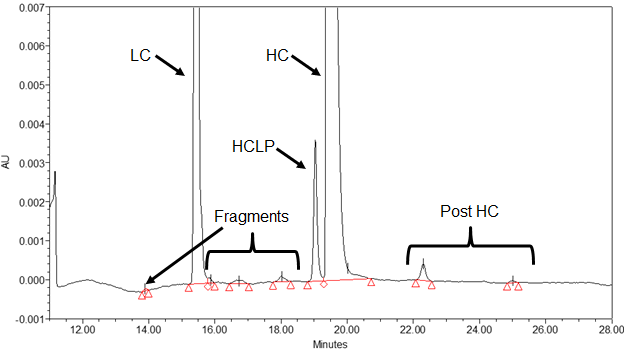 [Speaker Notes: Human immunoglobulins (IgG) consist of two identical glycosylated heavy chains (HC) and two identical light chains (LC).  In the reducing assay, a substance (typically 2-ME or DTT) is used to break disulfide bridges, permitting better separation in CE-SDS gels.  LCs are typically held together by one disulfide bond and HCs are held together by two or more bonds.  We measure LC and HC separately, but add them together for LC+HC.  We also measure fragments of LC and HC.  Finally, we measure post-HC, which are likely HC=HC or HC=LC that remain bonded.

HCLP = heavy-chain leading peak, common in mAb. HCLP may be inactive and added with fragments and post-HC (impurities) or possibly active and combined with LC and HC (purity).]
Measurements from CE-SDS bioassay
Y1 = % LC + HC = % Purity
Y2 = % Fragments
Y3 = % Post-HC

Note that Y1+Y2+Y3 = 100%

We want %Purity  97% and %Fragments  1.5%
33
Manufacturing parameters that affect %purity
Bioassay developers top three manufacturing parameters that affect % purity.

Sample buffer pH:  6 – 8
Heating temperature (oC):  60 – 80
Heating time (minutes):  6 - 10
Experimental Design
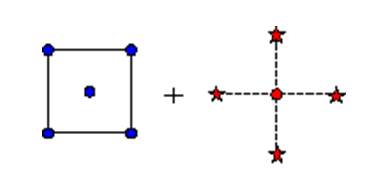 Central Composite Design
=
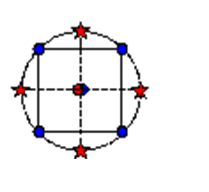 Factorial
Star Points
35
Central Composite Design
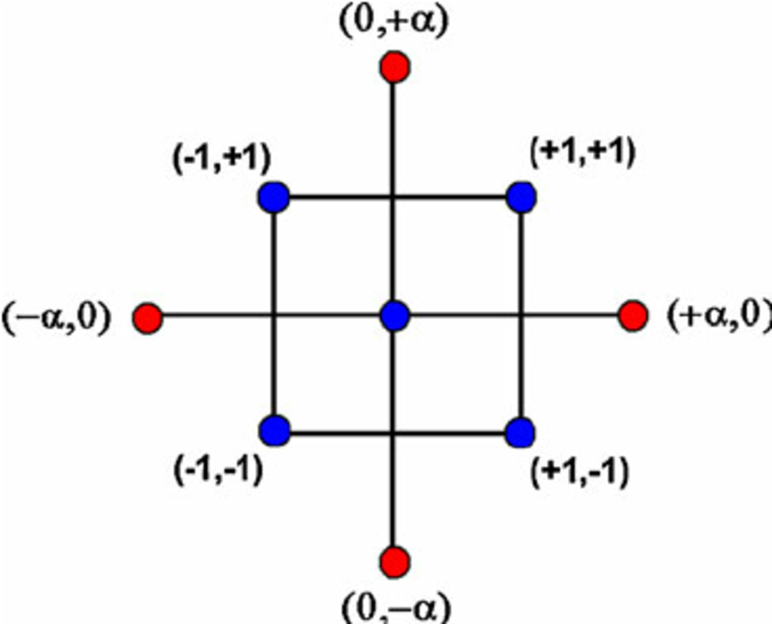 Central Composite Design
Center point is usually replicated
Central Composite Design in 3-D
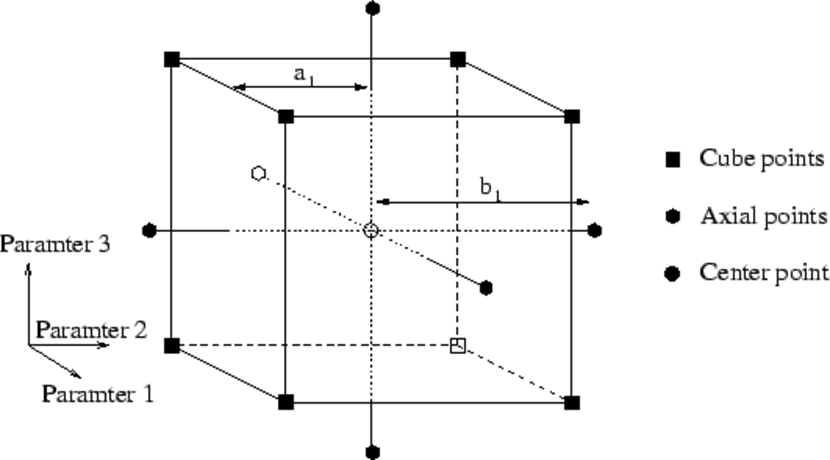 Factorial
Star points
Center points
Quadratic response surface model
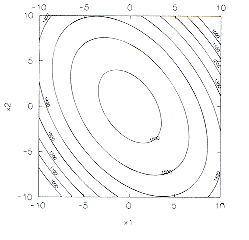 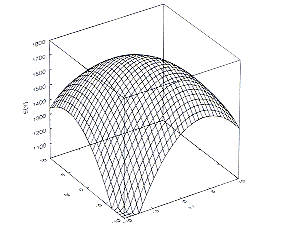 Interaction
Linear Terms
Quadratic Terms
X2
Y
X2
X1
X1
Design space
39
Experimental Design:  Each run repeated 3 times independently
40
What about purity?
Thresholds:  %Purity  97%, %Fragments  1.5%

We wish to estimate the predictive probability
Pr(  % Purity  97% and %Fragments  1.5% )

As recommended by Lonardo, et al (2017), we make the following transformations.
Z1 = ln( [% Fragments] / [% (HC+LC)] )
Z2 = ln( [% (Post HC)] / [% (HC+LC)] ) 


Lonardo, A, Saxena, P, and Srivastava (2017), A. “A new analysis class to ensure accurate and precision monoclonal antibody CQA estimation and control”, Biotechnology and Bioengineering, 114(9), 2001-2010.
Inverse transformation for Z1 and Z2?
Z1 = ln( [% Fragments] / [% (HC+LC)] )
Z2 = ln( [% (Post HC)] / [% (HC+LC)] ) 

The inverse transformations are:

% (HC+LC) = 1/(1+exp(Z1)+exp(Z2))
% Fragments = exp(Z1)/(1+exp(Z1)+exp(Z2))
% (Post HC) = exp(Z2)/(1+exp(Z1)+exp(Z2))
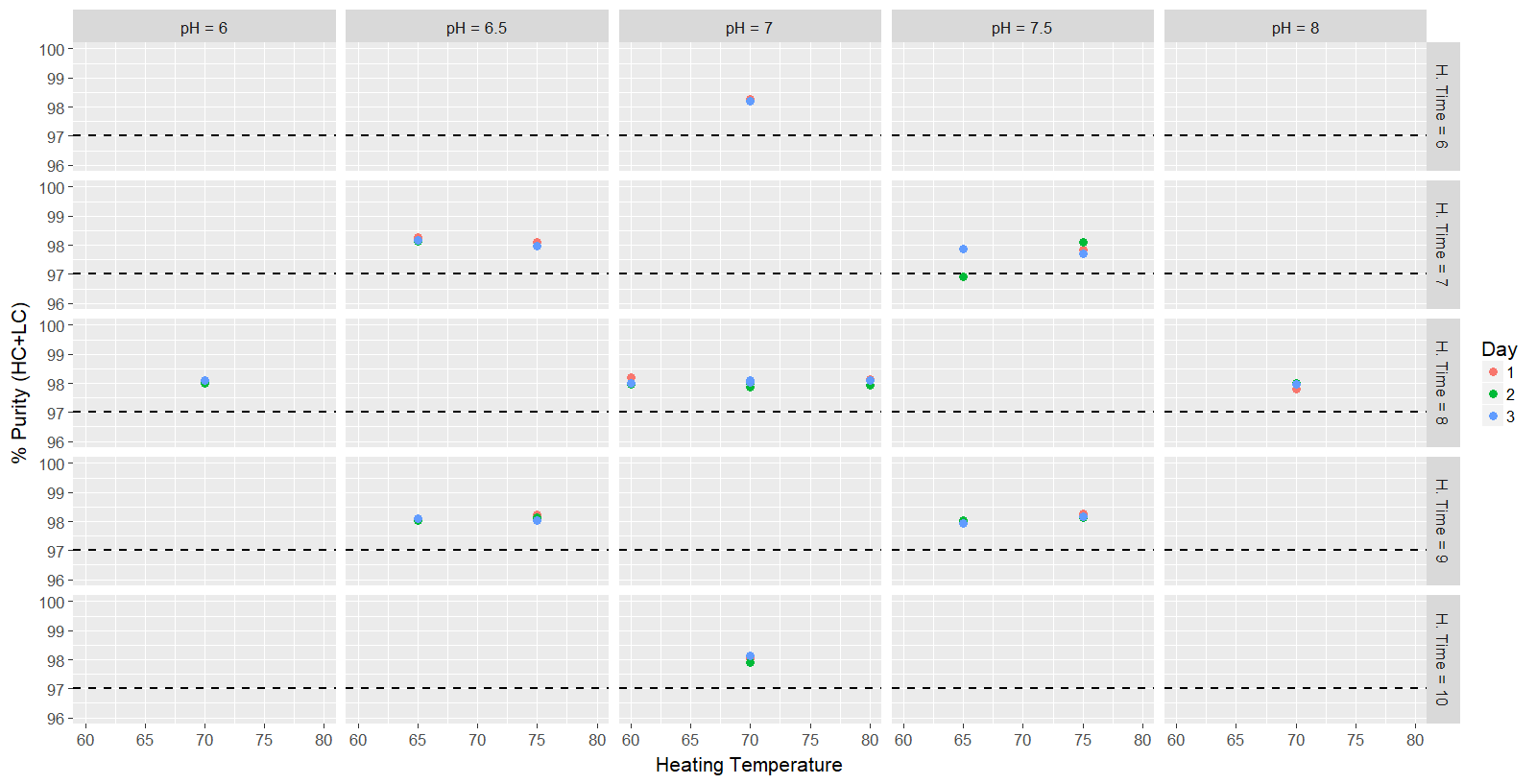 43
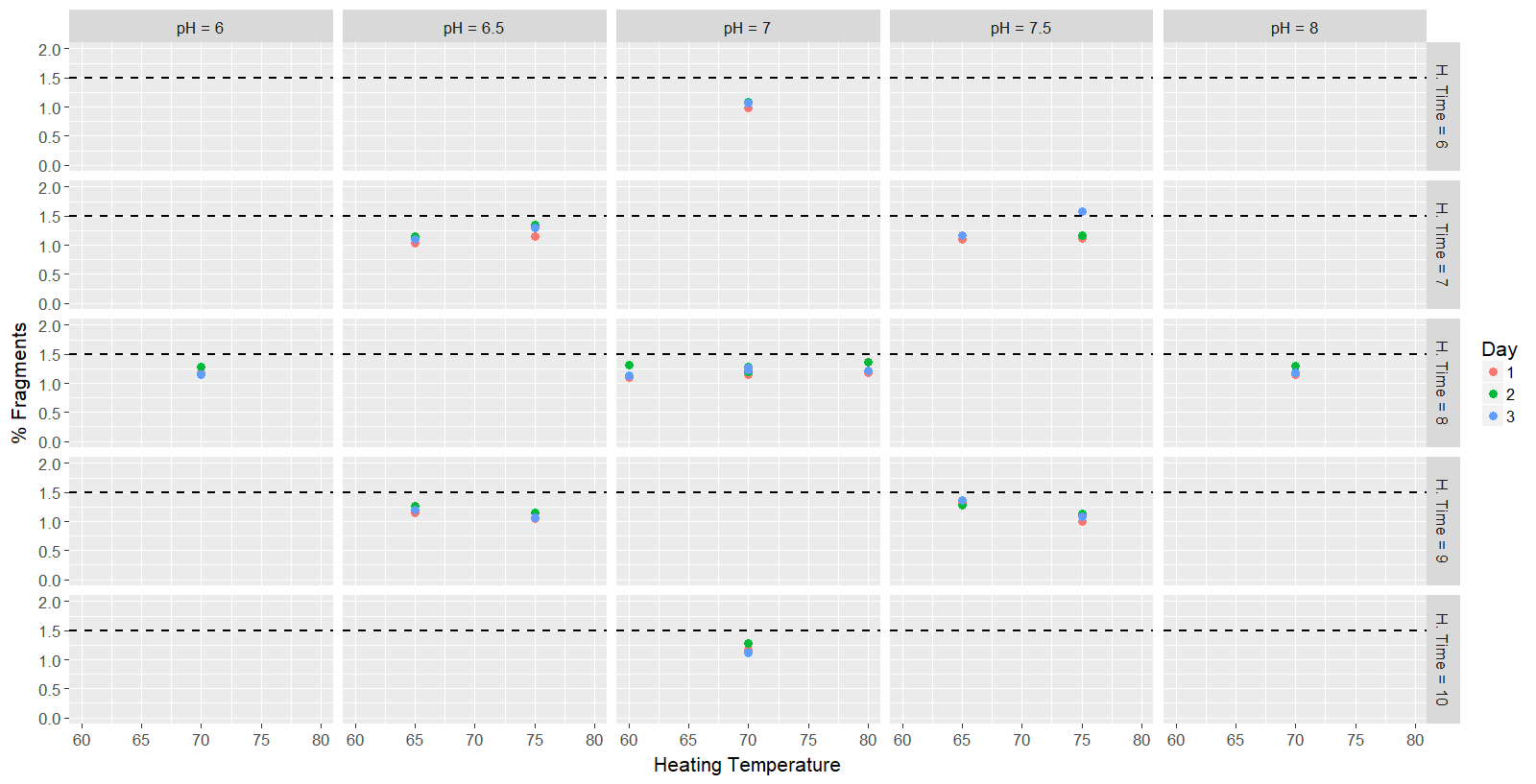 Typical frequentist approach
Fit quadratic RSM to Z1
Fit quadratic RSM to Z2 
Calculate mean of Z1 and Z2 (and hence, Y1, Y2, and Y3) and possible 95% Cis.

Create overlapping contour plots where the mean of Z1 and mean of Z2 (or the mean of Y1, Y2, and Y3) are in an acceptable zone.
Could involve 95% confidence intervals
45
Bivariate quadratic model
We fit a quadratic response surface model simultaneously to (Z1, Z2).

We jointly estimated quadatric RSM parameters for Z1 and Z2 as well as the 2x2 variance-covariance matrix V.
Vague priors for RSM parameters
Vaguely-informative Inverse-Wishart prior for V

Using Bayesian statistical methods, we can estimate the probability

  Pr(  % Purity  97% and %Fragments  1.5% | data)
This would be very difficult with frequentist tools!
46
%Purity with 95% posterior prediction intervals
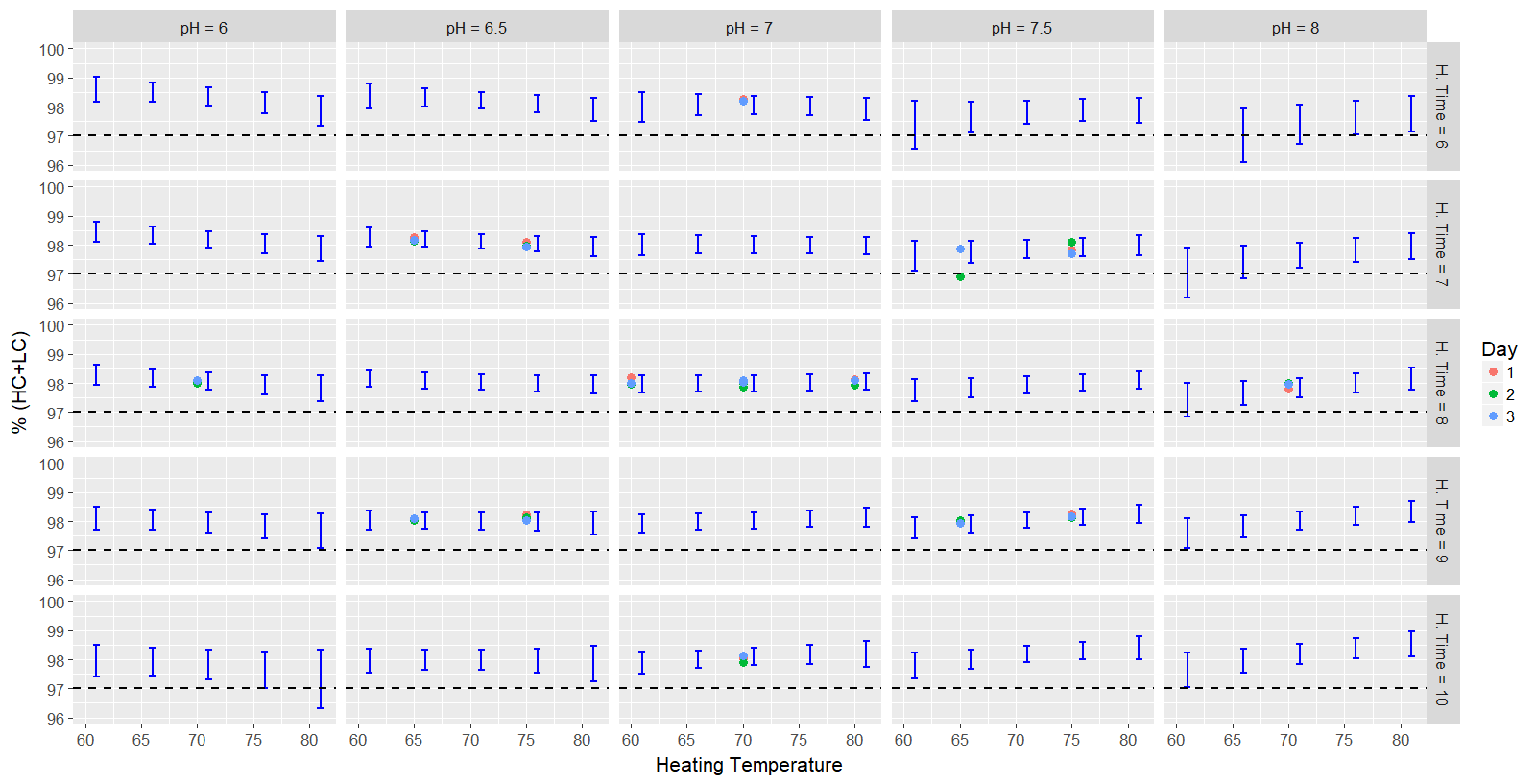 47
Fragments with 95% posterior prediction intervals
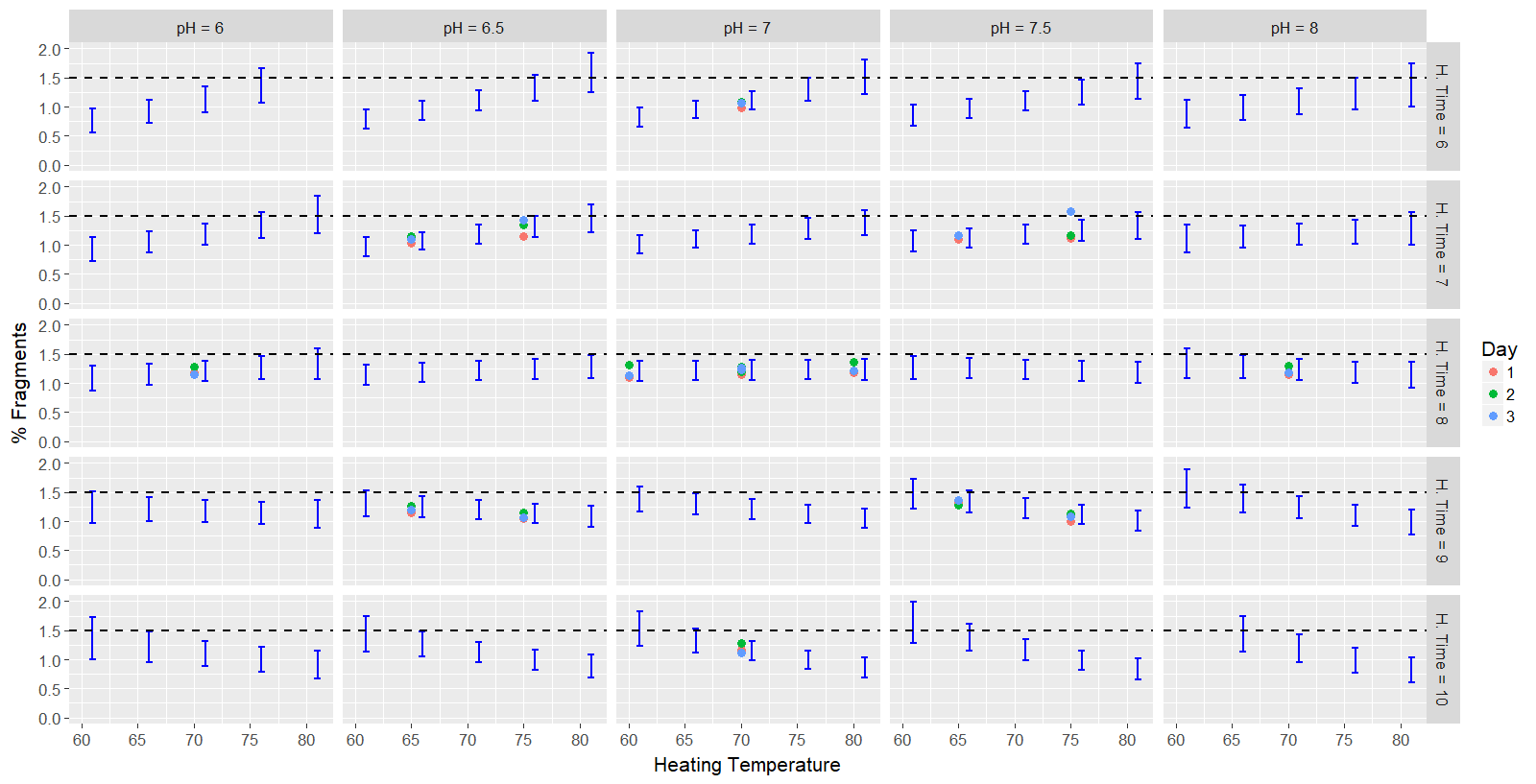 Probability that
      %Purity  97%
      %Fragments  1.5%
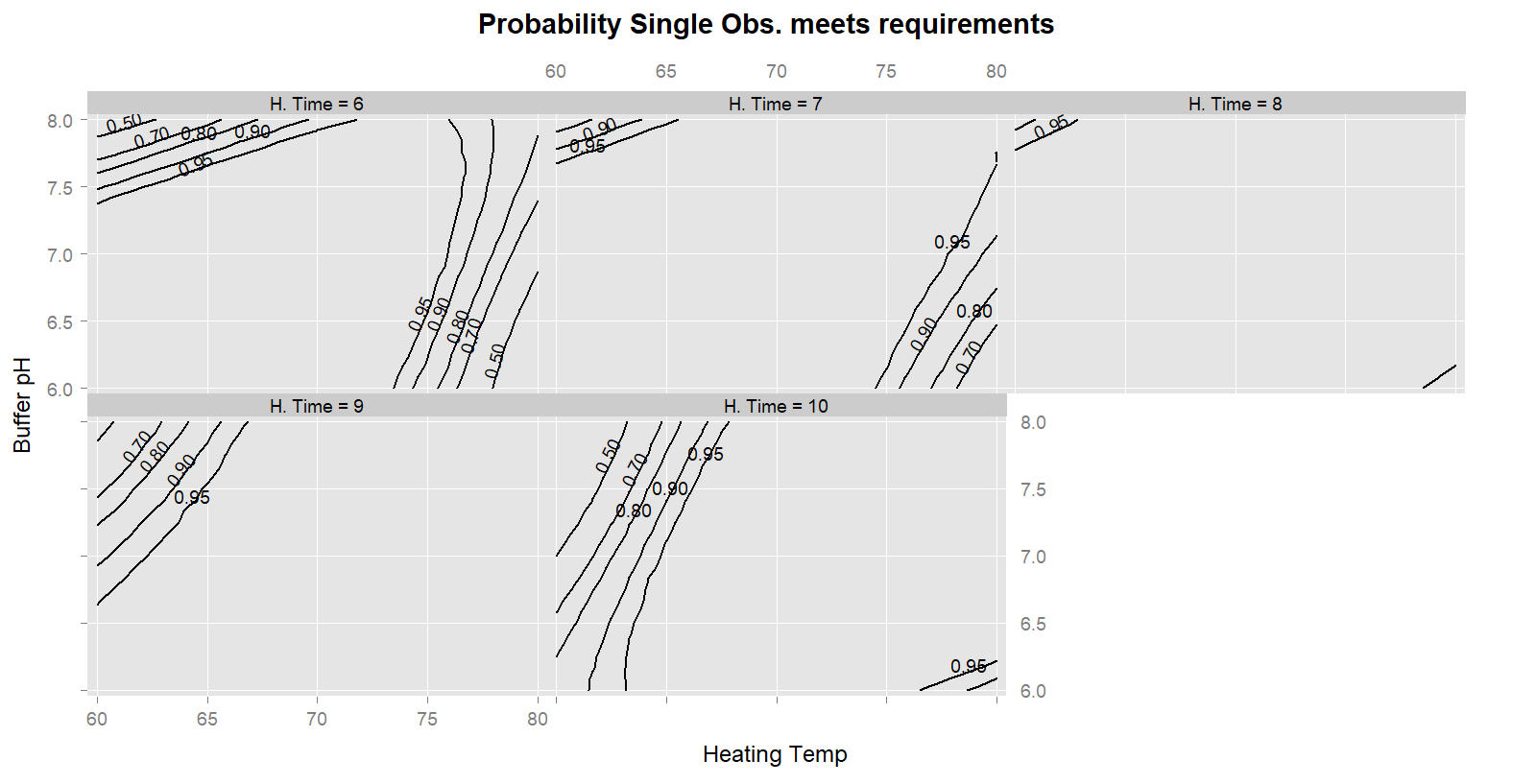 Example #3
Bridging study
50
Bridging study
In biopharmaceutical settings, methods and processes often undergo changes thanks to advances in technology.
Lower costs, increased efficiency, improved quality

Changes may directly or indirectly affect the safety, efficacy, or quality of drug substance or drug product.

Regulatory guidelines require demonstration of comparability before and post the change (FDA CFR 610.9(c), ICH Q5E, EMEA, 2007).
51
Classical bridging study
52
Example data
Relative potency assay.

5 levels: 60%, 77, 100, 130, and 167%

Six independent runs per assay.

Relative potency is analyzed on log scale.
Testing limit:  =log(1.3)
53
Bridging study data
Lingmin Zeng, Steven Novick, Binbing Yu & Harry Yang (2019) General Framework for Equivalence Testing over a Range of Linear Outcomes with CMC Applications, Statistics in Biopharmaceutical Research, 11:2, 182-190, DOI: 10.1080/19466315.2018.1470029
54
Potency assays are generally linear
55
Linear fits with 95% credible intervals
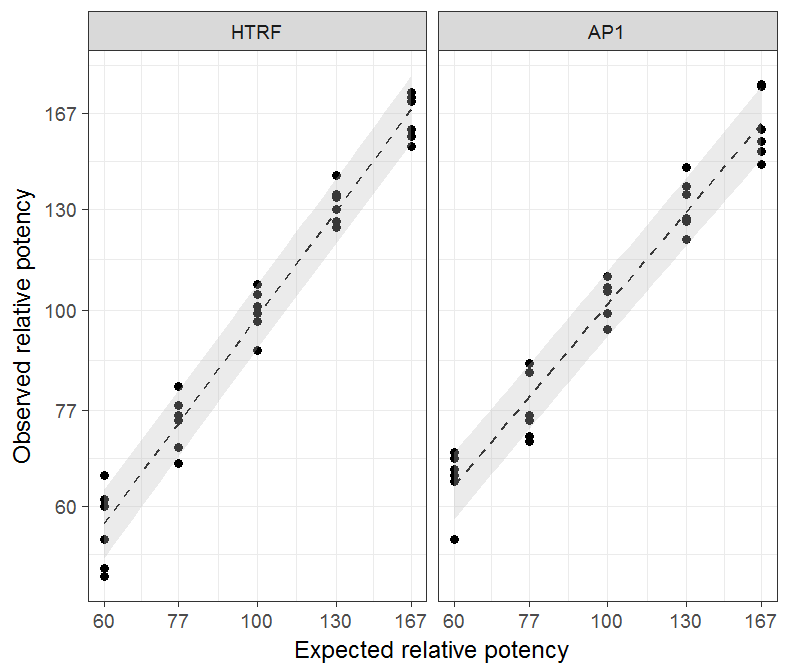 56
Better hypotheses
57
58
Bayesian or frequentist method
59
Bayes: Total error approach
60
61
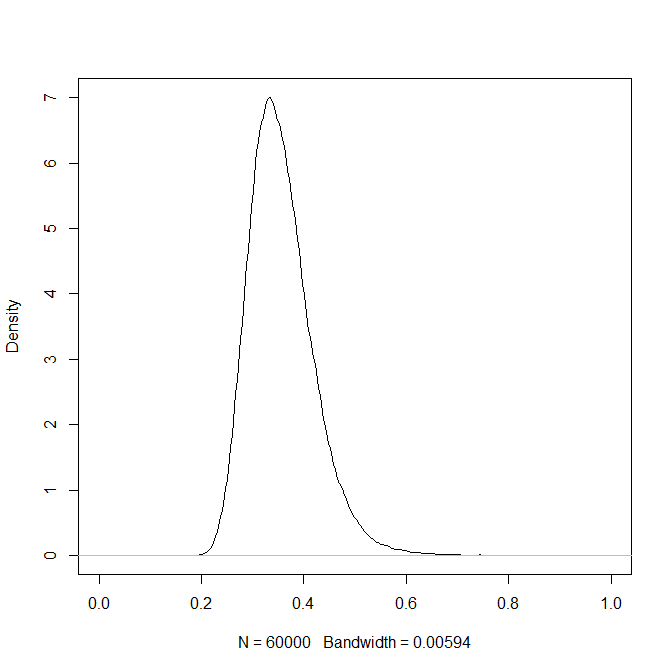 log(1.3)
log(1.6)
95% quantile = 0.47
exp(95% quantile) = 1.6
62
Summary
Bayesian methods
Have an important function inside nonclinical biostatistics
Facilitate direct testing of hypotheses
Allow exploration of more interesting hypotheses
Ergo, permit better scientific/business decisions
63
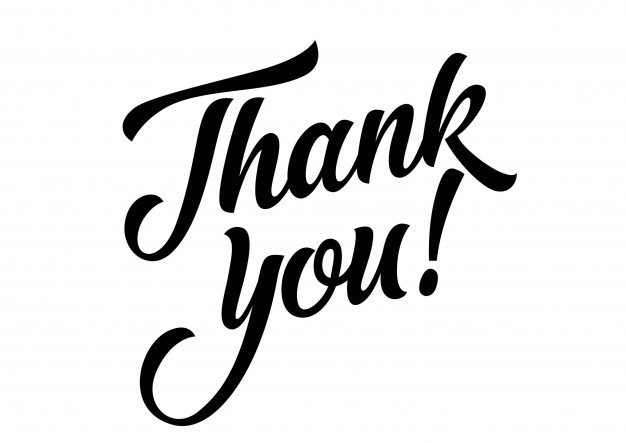 64